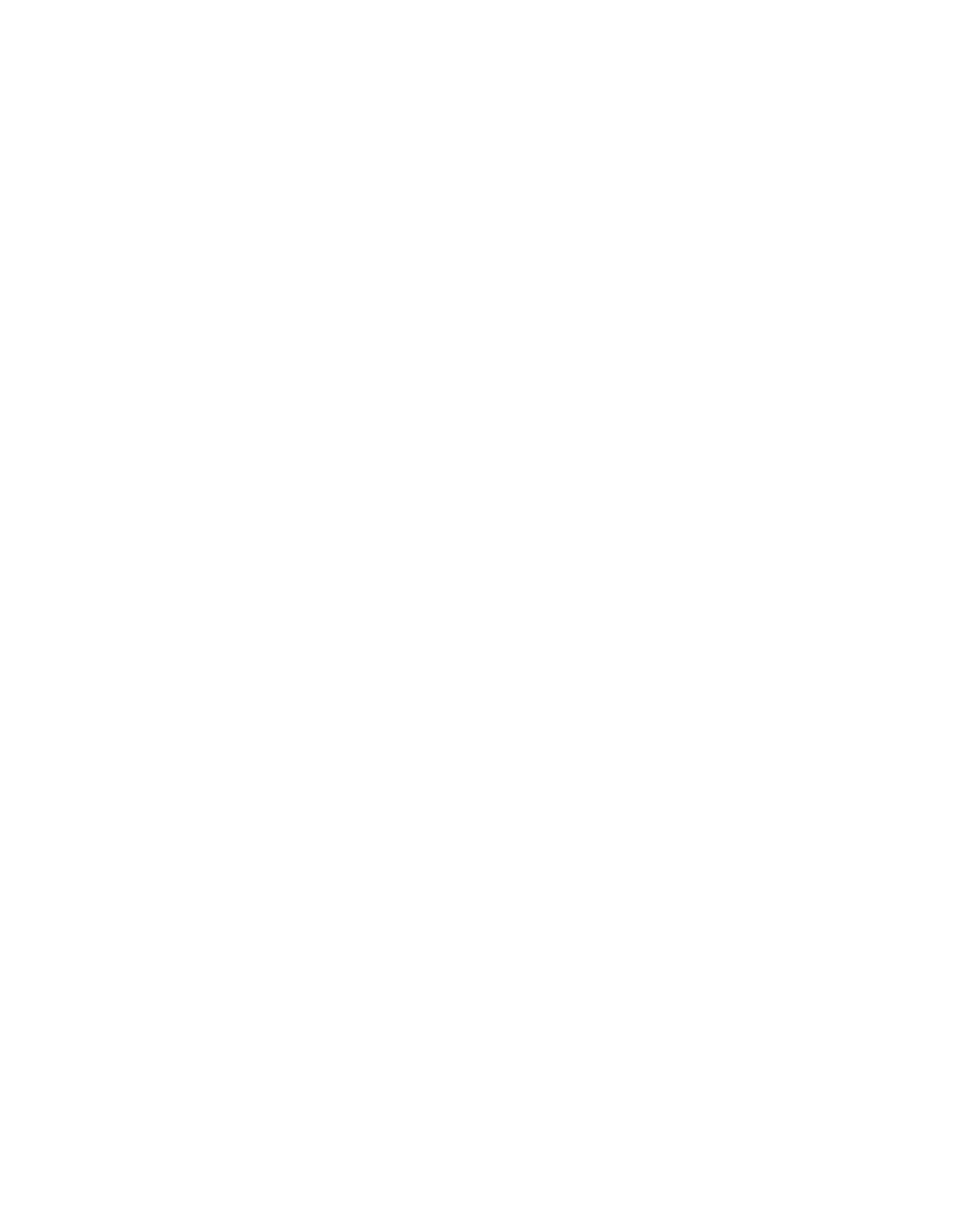 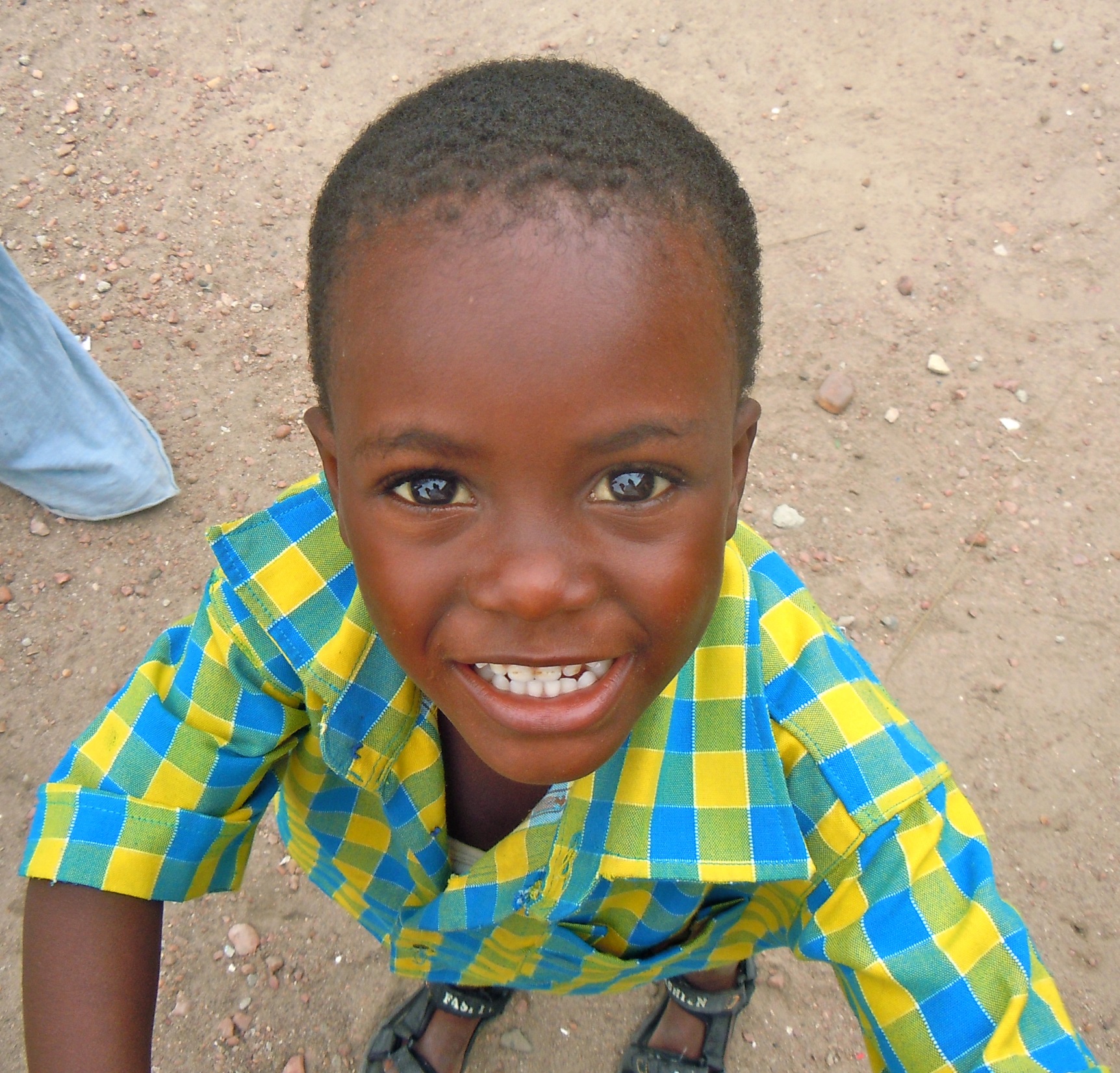 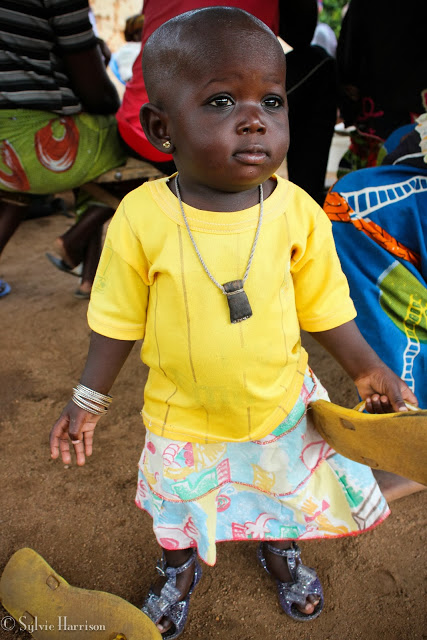 [Speaker Notes: Don’t you hate it when you get fully dressed to go out, but you can’t find any accessories to pair with your outfit? Wouldn’t you love to be able to get your hands on unique, one-of-a-kind jewelry and accessories at an affordable price? If the answer is yes, then I think I can help you.]
With Love,
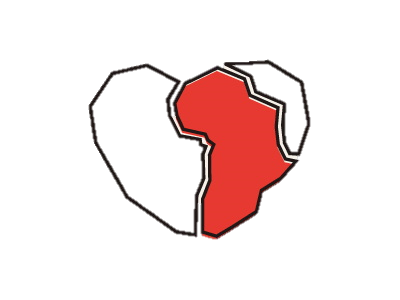 Afrikka
Elsie Acquah
Grade 12
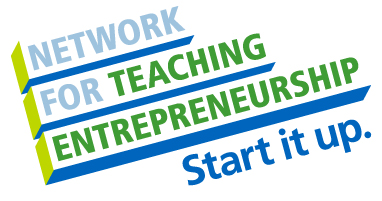 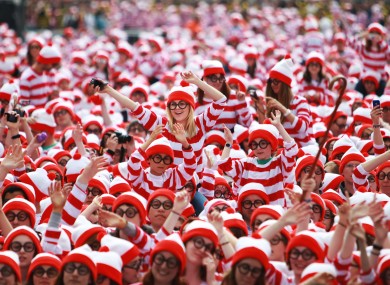 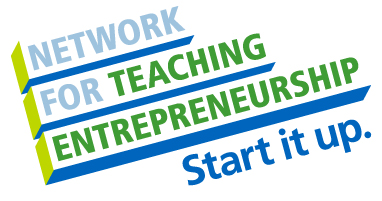 [Speaker Notes: There’s nothing worse, in my opinion, is having something so mainstream that anyone else can have it as well. I love having unique pieces that I know no one else will have and I’m sure I’m not the only person who feels that way. People want to be able to stand out in a unique, yet affordable way.]
Solution
I offer beautiful, authentic handmade jewelry at an affordable price.
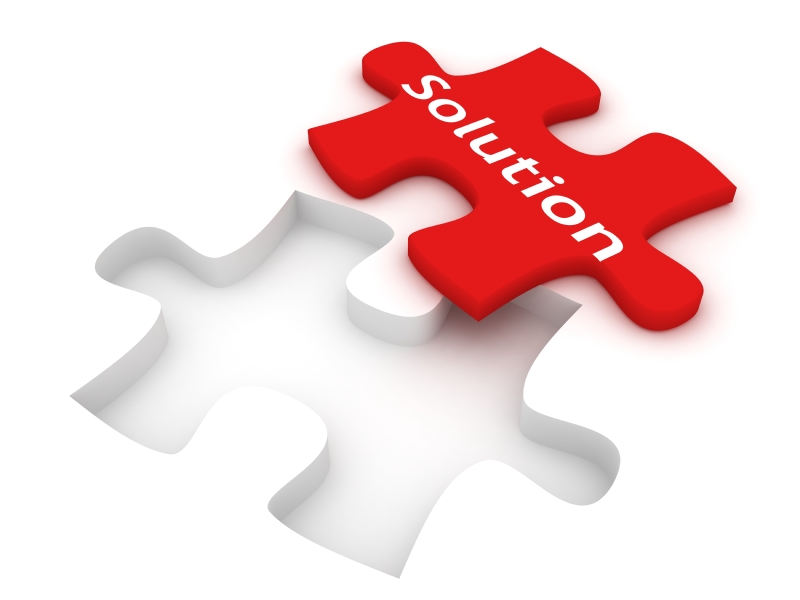 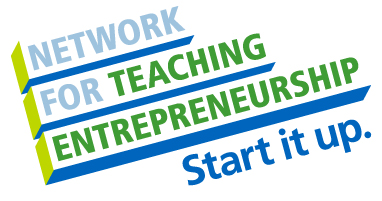 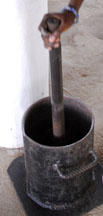 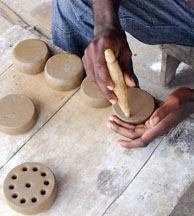 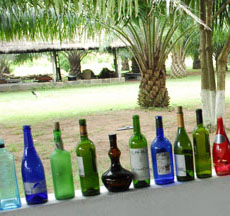 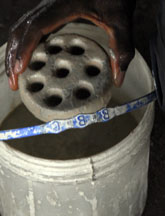 Description of Product
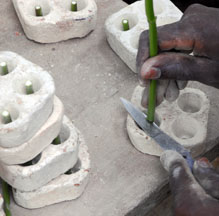 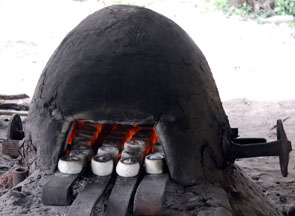 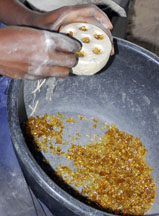 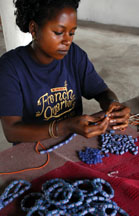 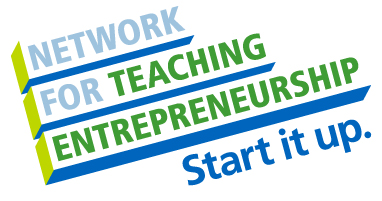 [Speaker Notes: My accessories are handmade and even though they’re glass, they’re a lot more durable than you’d think so they’re very good quality. Since each product is made by hand, no two pieces are exactly alike. The accessories are beautiful as well and they’ll definitely catch people’s attention.]
Mission
I will be selling authentic African jewelry that is both beautiful and unique.
Social Impact
Recycling glass waste
Employing more Africans
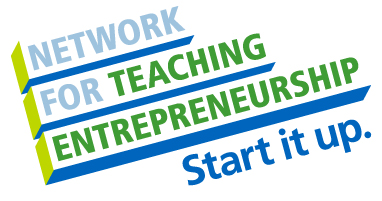 [Speaker Notes: The mission of With, Love Afrikka is to help customers get quality jewelry and accessories at an affordable price. I will be giving people from my country, Ghana, the opportunity to be able to feed their families because I will be buying their products, therefore generating more business for them which will result in more money being brought in.]
Business Model
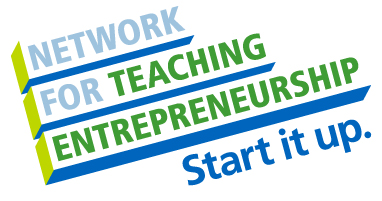 Market Analysis
Total Population
Target Market Size
Target Market Population
3,574,097
Market Size
(based on
survey)
124,775
74,865
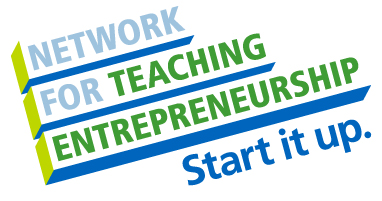 [Speaker Notes: My business falls under the industry of Family clothing stores, which generates about 98 billion dollars annually in the U.S alone. The people who fall under my target market are young adults, mostly late teens to late 20s, in the Harford area who shop online frequently and enjoy being the center of attention. The total population of Connecticut is 3,574,097,  but since that is too large a number to tackle I decided to look at the Hartford population (124,775). 60% of the people who took my survey actually fall into my target market, bringing my market size to 74,865 which is still a pretty large number, but workable.]
Marketing and Sales
Word of Mouth
Website
Business Cards
Social Media
Personal Selling
Craft/Trade Shows
Etsy
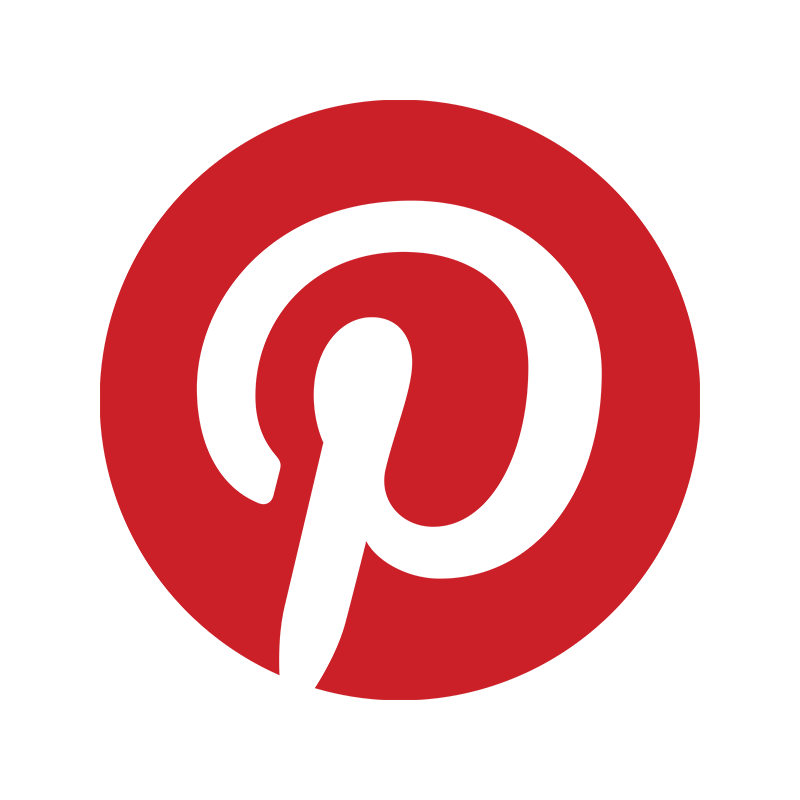 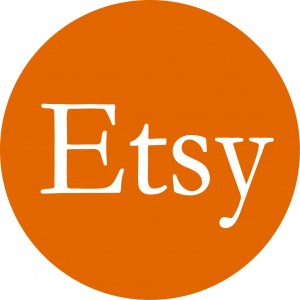 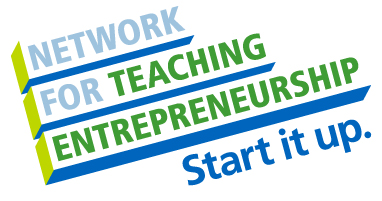 [Speaker Notes: I plan on using social media and my website to get the word out about my products and when I start to get customers that are satisfied with my service, word of mouth will be another way of promotion. I’ll also use business cards to promote. For sales I’ll go to smaller businesses and shops and ask them if they can sell my items in their shops. I’ll also sell myself and go to trade and craft shows in order to enlarge my potential customer pool.]
Competition
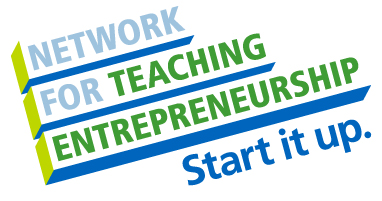 Qualifications
Already Operational
I have taken an Entrepreneurship & Marketing course
I have connections to Ghana
I am a member of my own target market
I’m very creative
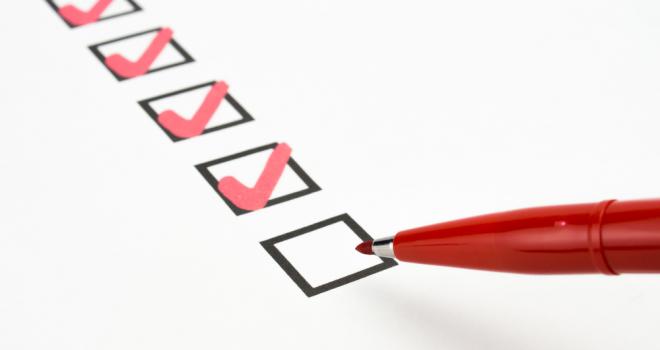 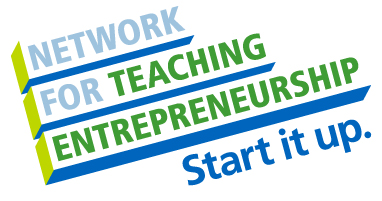 Sales Projections
Gross Revenue
$4,500
Net Profit
$3,152
Total Units
225
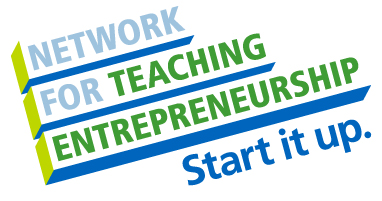 Start-up Funds
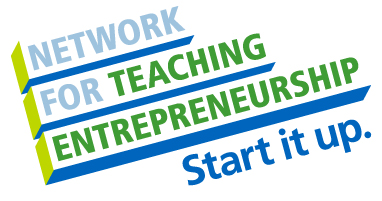 Future Plans
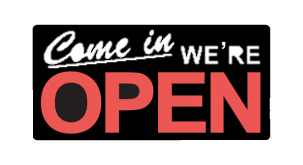 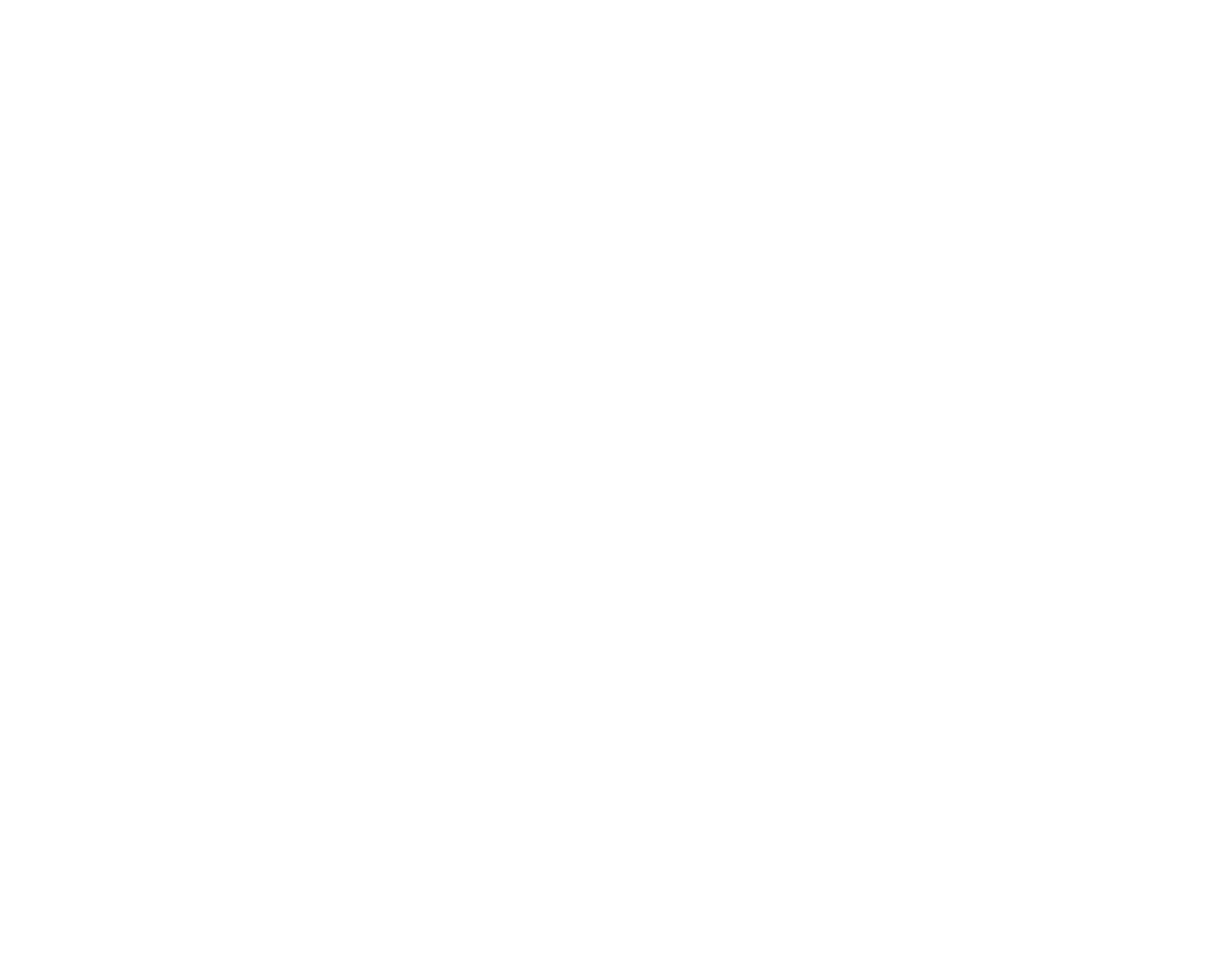 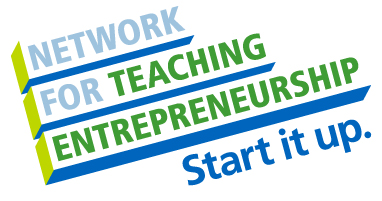 [Speaker Notes: I plan on renting a small storefront in around three years. I also plan on expanding my products from mostly Ghana, to all African countries as well as countries in the African Diaspora.]
“Helping you accessorize, with love.”
Thank you for your consideration of 
With Love, Afrikka

Visit  http://loveafrikka.webs.com/
*WEBSITE UNDER CONSTRUCTION*
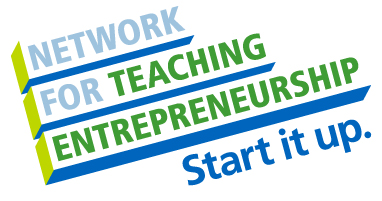